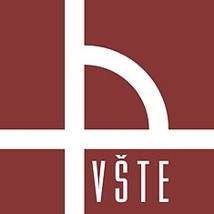 Vysoká škola technická a ekonomickáÚstav technicko - technologický
Determinace tahových vlastností termoplastického granulátu s příměsemi regranulovaného a recyklovaného materiálu
Autor: David FriedlVedoucí práce: Ing. Ján Majerník, PhD.Oponent práce: Ing. Monika Karková, PhD.
Obsah:
Cíl práce
Teoreticko – metodologická část
Aplikační část
Výsledky 
Závěr
Otázky od vedoucího a oponenta
Cíl práce
Určení a srovnání tahových vlastností zvoleného granulátu s příměsemi recyklovaného a regranulovaného termoplastického materiálu
Teoreticko – metodologická část
Sběr plastového odpadu
Třídění plastového odpadu
Recyklace plastů
Vstřikování plastů
Aplikační část
Volba materiálu
Tvorba zkušebních těles
Zkoušení zkušebních těles
Vyhodnocení zkoušek
Výsledky tahových zkoušekStarex HF-0660I s přidáním regranulátu Senosan® 3000X
Graf závislosti σy [MPa] na složení jednotlivých vzorků
Napětí na mezi kluzu [MPa]
Výsledky tahových zkoušekStarex HF-0660I s přidáním regranulátu Senosan® 3000X
Graf závislosti εt [%] na složení jednotlivých vzorků
Jmenovité poměrné prodloužení εt [%]
Výsledky tahových zkoušekStarex HF-0660I s přidáním recyklátu Senosan® 3000X
Graf závislosti σy [MPa] na složení jednotlivých vzorků
Napětí na mezi kluzu σy [MPa]
Výsledky tahových zkoušekStarex HF-0660I s přidáním recyklátu Senosan® 3000X
Jmenovité poměrné prodloužení εt [%]
Graf závislosti εt [%] na složení jednotlivých vzorků
Závěr
Regranulovaný materiál má lepší vlastnosti
Možnost nahrazení prvotního materiálu novým materiálem
Otázky od vedoucího a oponenta
Z jakého důvodu má příměs složky PMMA v základní matrici ABS vliv na zvýšení mechanických vlastností?
Děkuji za pozornost
Nějaké dotazy?